CÉLULA DE CARGA
Universidade de São Paulo 
Escola Superior de Agricultura “Luiz de Queiroz”
Disciplina: Métodos Instrumentais de Análise Física do Ambiente

Doutorando: Acácio Perboni
Orientador: Jose Antonio Frizzone
Prof: Sérgio O. Moraes
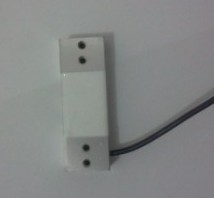 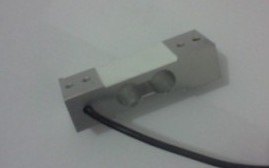 Introdução
A célula de carga elementar é formada por extensômetros elétricos de resistência ou strain gages, que quando deformados sofrem uma variação na resistência proporcional a força aplicada.
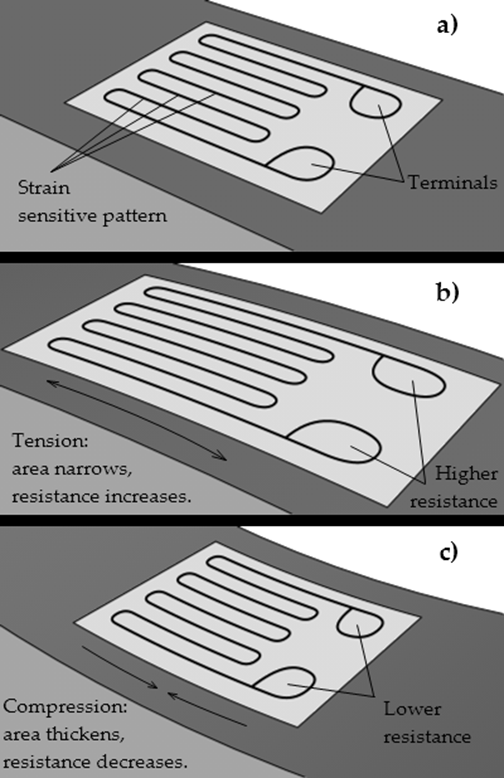 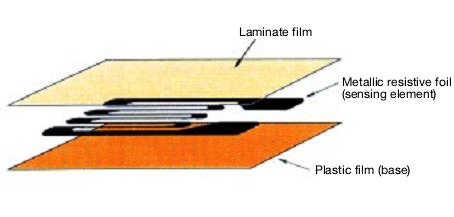 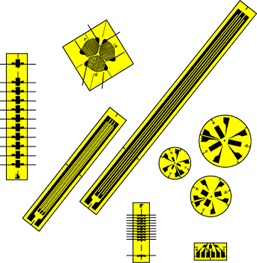 Fundamentação Teórica
Diagrama Tensão x Deformação e validade da Lei de Hooke.
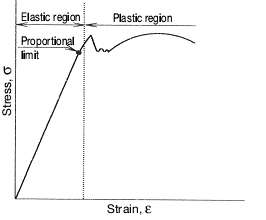 Fundamentação Teórica
Os primeiros trabalhos com extensometria foram realizados por volta de 1856. Thomsom (Lord Kelvin) realizou experimentos com ferro e cobre e concluiu que a resistência elétrica de ambos mudava quando estes sofriam deformações.
Princípio de funcionamento
Variação de resistência do extensômetro com a força de tração ou compressão.
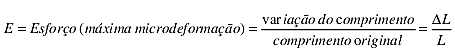 Constante de proporcionalidade conhecida como Fator de Calibração (Gage Factor)
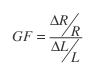 varia de 2 a 4 para as ligas mais usuais na fabricação de extensômetros.
Princípio de funcionamento
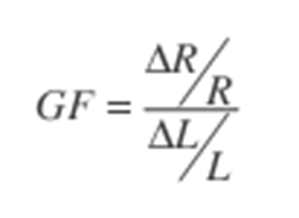 Ex: GF=2, Deformação da peça metálica em que o strain gage está colado  ∆L/L = 0,001 m/m, Resistência do extensômetro R=120 Ω.


A variação de resistência ∆R= 0,24 Ω 

A taxa de resistência ∆R/R= 0,24/120  = 0,002 ou 0,2%.

Problema: 1) A variação de resistência é muito baixa, necessário amplificar o sinal.  
2) Não é possível medir resistência.
Ponte de Wheatstone
OBJETIVO
Converter a variação de resistência em uma tensão na saída, da ordem de mV ou V. Podendo ser medida por voltímetro ou processada em micro controladores.
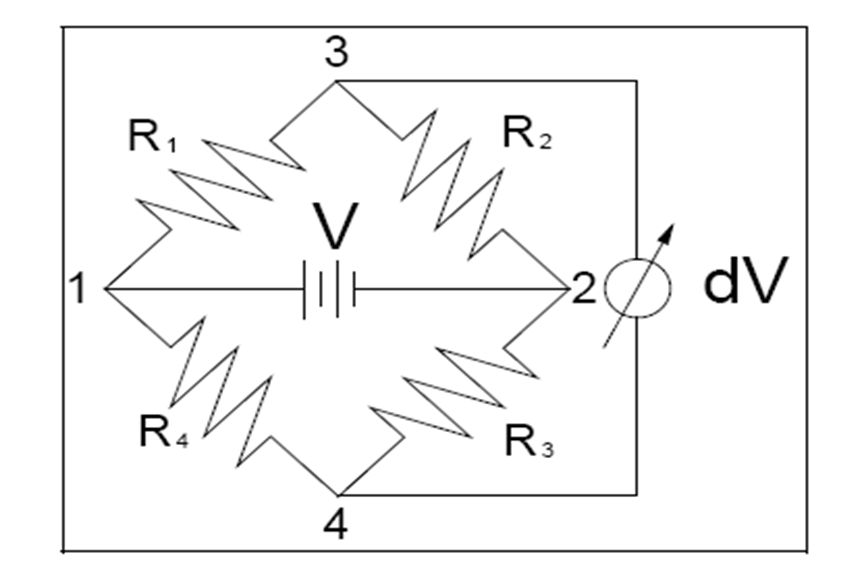 Ponte de Wheatstone
Consiste na ligação de 4 resistores. 
Aplicando a lei de ohm tem-se:

dV = V [R4(R3+R4) – R1/(R1+R2)]

Onde
R1,R2,R3,R4 – Resistências dos resistores;
V – Voltagem de alimentação entre os pontos 1 e 2;
dV – Leitura de voltagem entre os pontos 3 e 4.
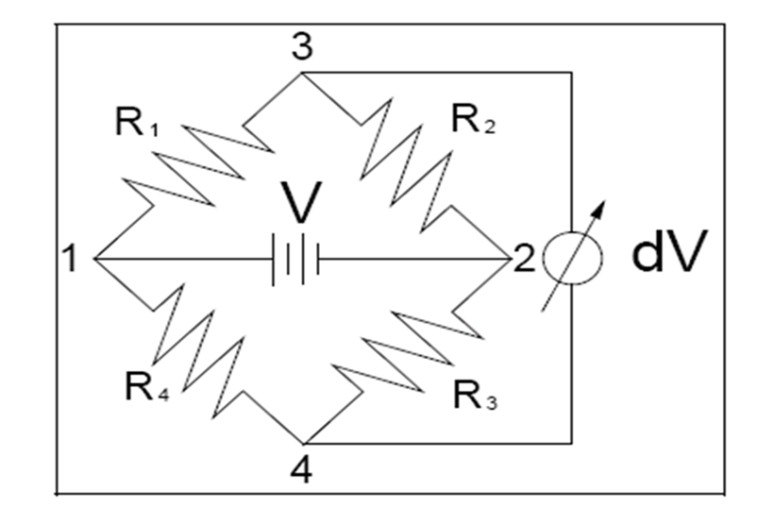 Quando R1/R2=R3/R4, dV=0
Quando aplicar esforços a resistência 
é alterada, alterando o valor de dV.
Associação dos strain gages a Ponte de Wheatstone
Três maneiras possíveis, de forma que os extensômetros ocupem o lugar de uma das resistências da ponte.
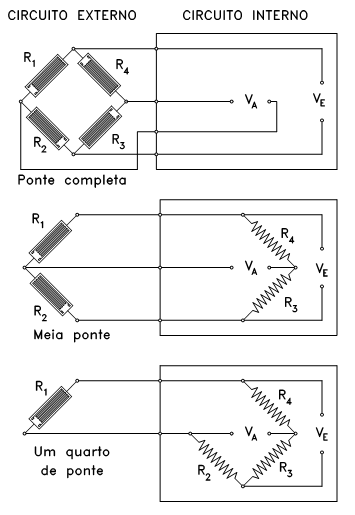 Ve = voltagem de entrada ,input conhecido.
Va= diferença de potencial, output.
Celula de carga comercial
Strain(s) gage(s) colado(s) em um material que se deseja medir deformação, ligado a uma ponte de wheastone e a um amplificador do sinal de tensão. O sinal amplificado e relacionado com a deformação do material devido a força aplicada. (mV ou V versus F).
Projeto de celula de carga
http://www.youtube.com/watch?v=e1kTYVRXLCw